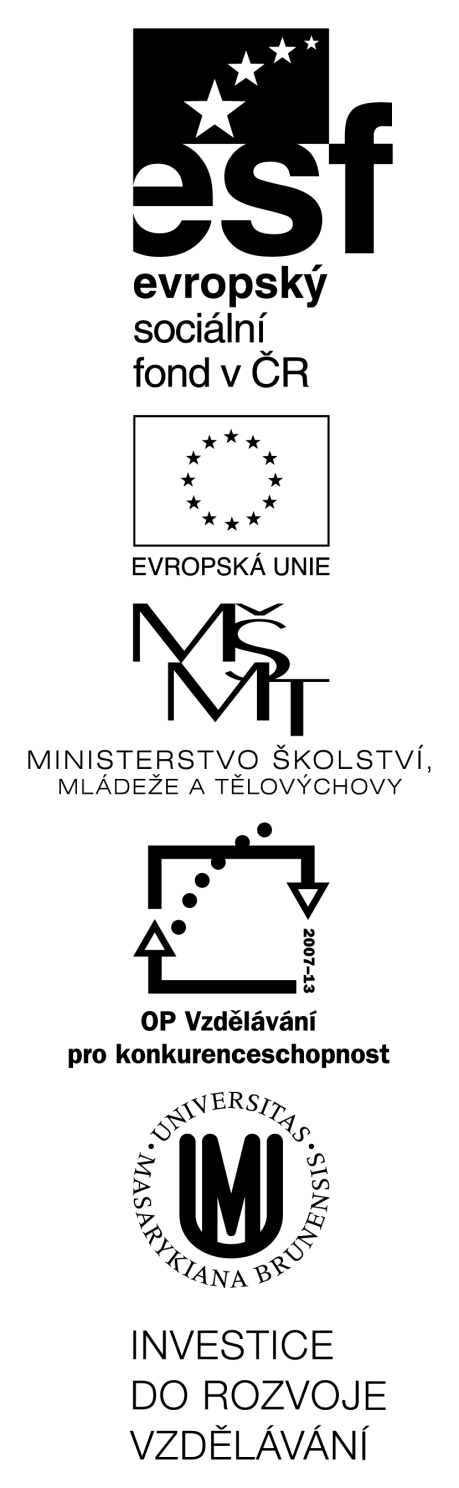 Úvodní hodina(obsah kurzu, hodnocení, sdílení dobré praxe)
Tomáš Bouda 
KISK 2016 Interakce Člověk-počítač
Co se naučíte?
Navrhovat, prototypovat a hodnotit interaktivní rozhraní pro různé typy zařízení (mobilní/webové aplikace, interaktivní stoly… 

Testovat interaktivní rozhraní pomocí heuristické analýzy, kognitivní procházky (cognitive walkthrough) a testování použitelnosti s uživateli.

Pracovat v Balsamiqu nebo jiném prototypovacím nástroji pro high-fidelity prototypy.
programovat nebudeme!
2
Tomáš Bouda   HCI na KISK
AweSchedule, SEJTO
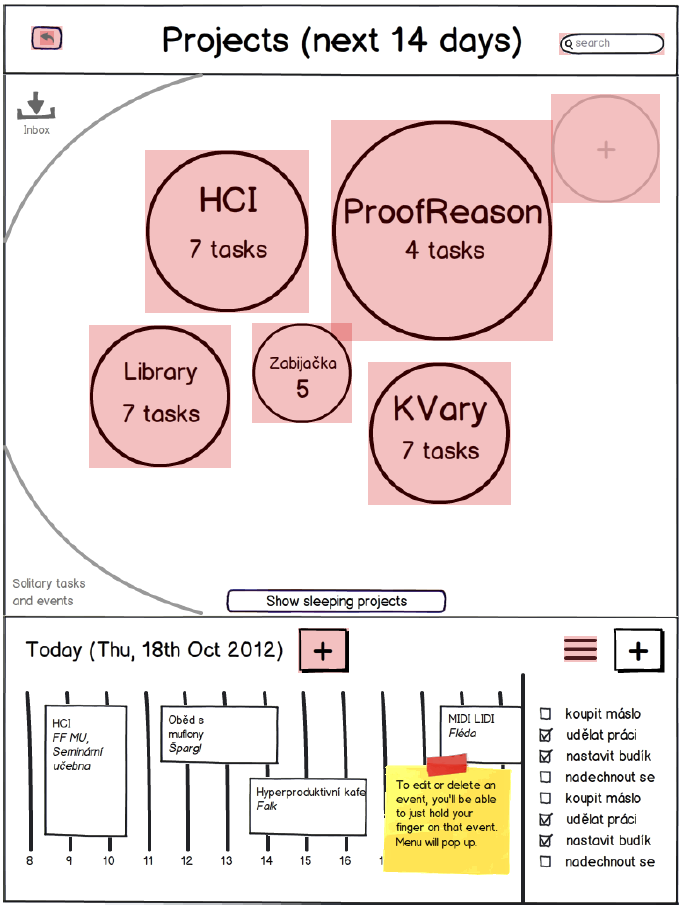 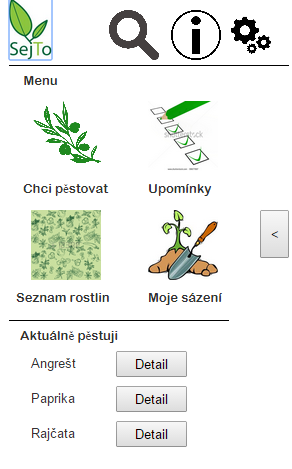 3
Tomáš Bouda   HCI na KISK
Liliput, AgroChange
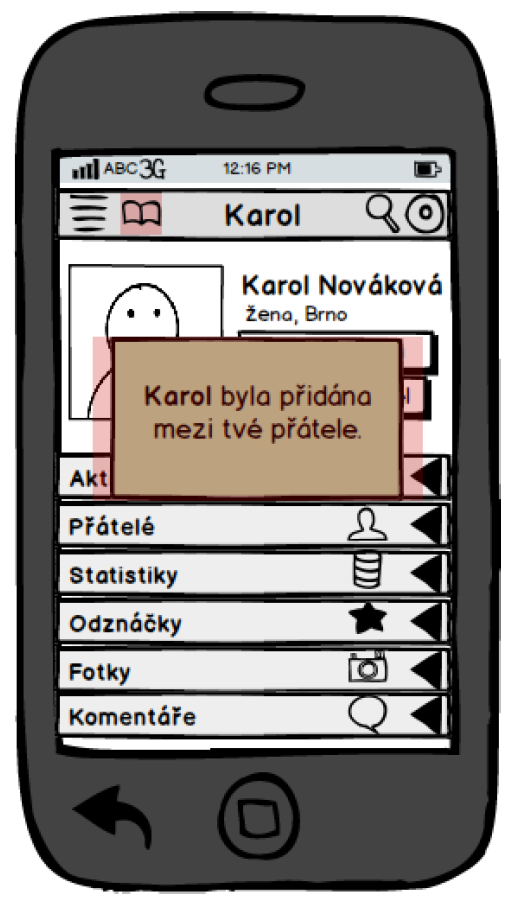 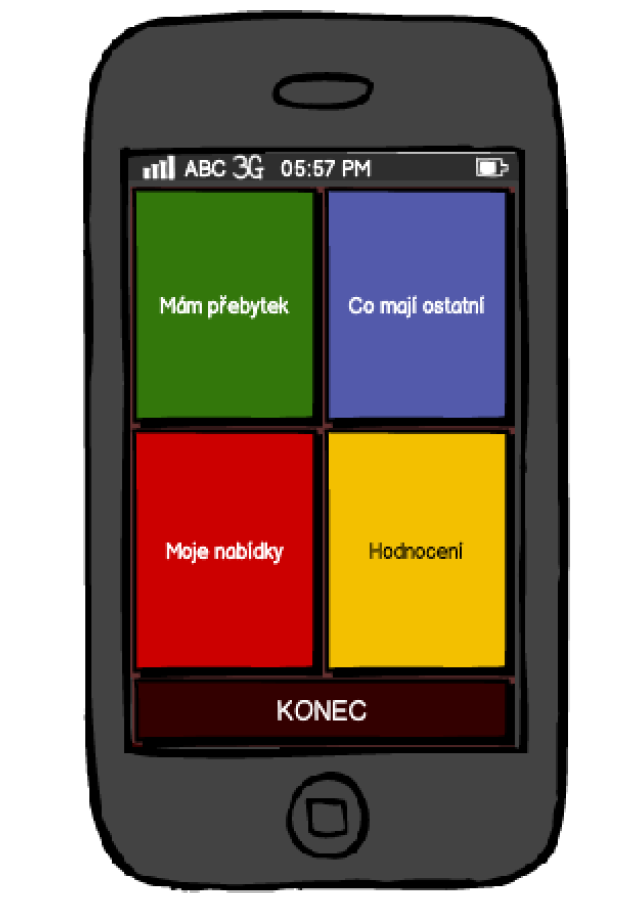 4
Tomáš Bouda   HCI na KISK
Blue Life, Edventure app
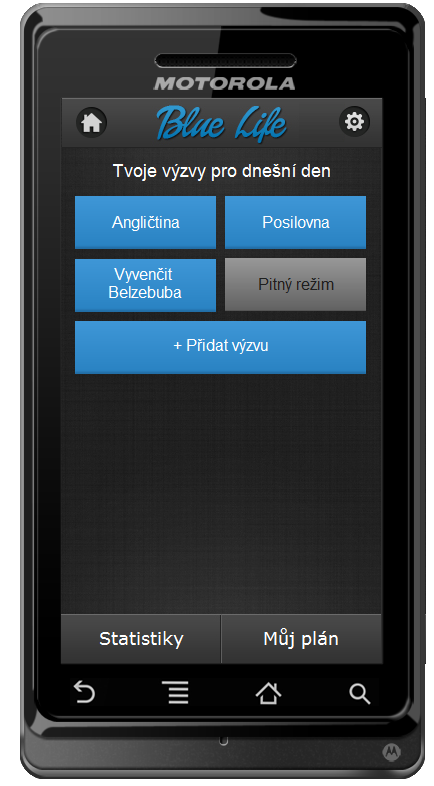 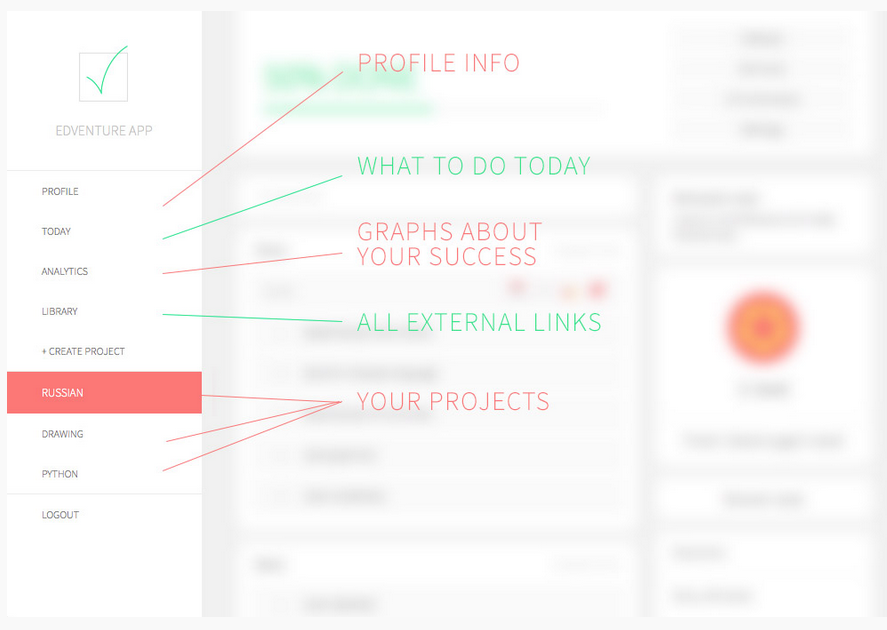 5
Tomáš Bouda   HCI na KISK
Micro Learning
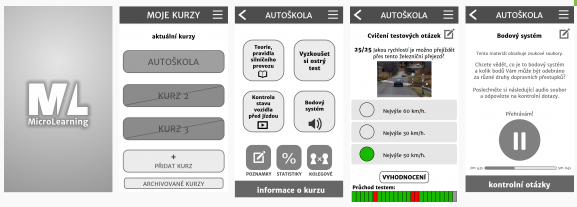 6
Tomáš Bouda   HCI na KISK
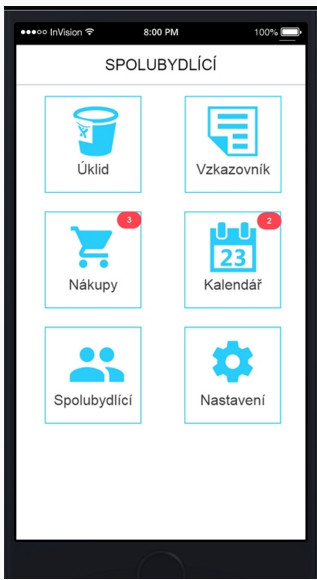 Spolubydlící
7
Tomáš Bouda   HCI na KISK
Letiště App
8
Tomáš Bouda   HCI na KISK
Je to nuda?
9
Tomáš Bouda   HCI na KISK
Prototypování je kreativním procesem
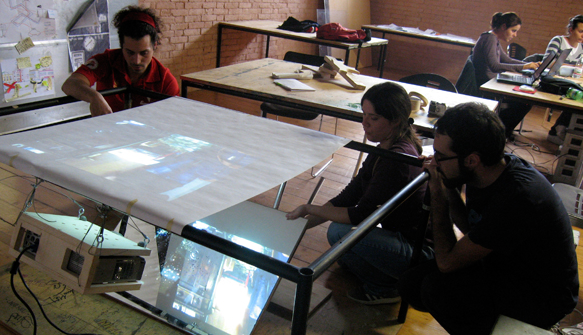 http://www.interaction-venice.com/projects/iuav08-09Lab1/applied-dreams/protoype/
10
Tomáš Bouda   HCI na KISK
Prototypování je kreativním procesem
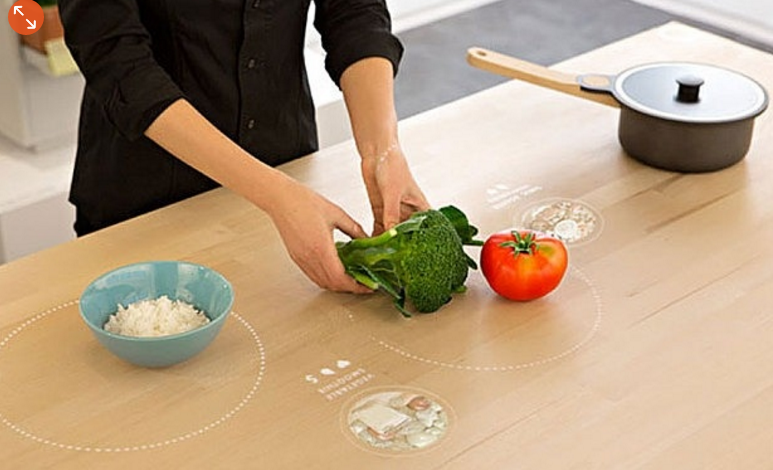 http://www.retail-week.com/technology/ikea-creates-prototype-table-that-recognises-food-and-suggests-recipes/5074307.fullarticle
11
Tomáš Bouda   HCI na KISK
Prototypování je kreativním procesem
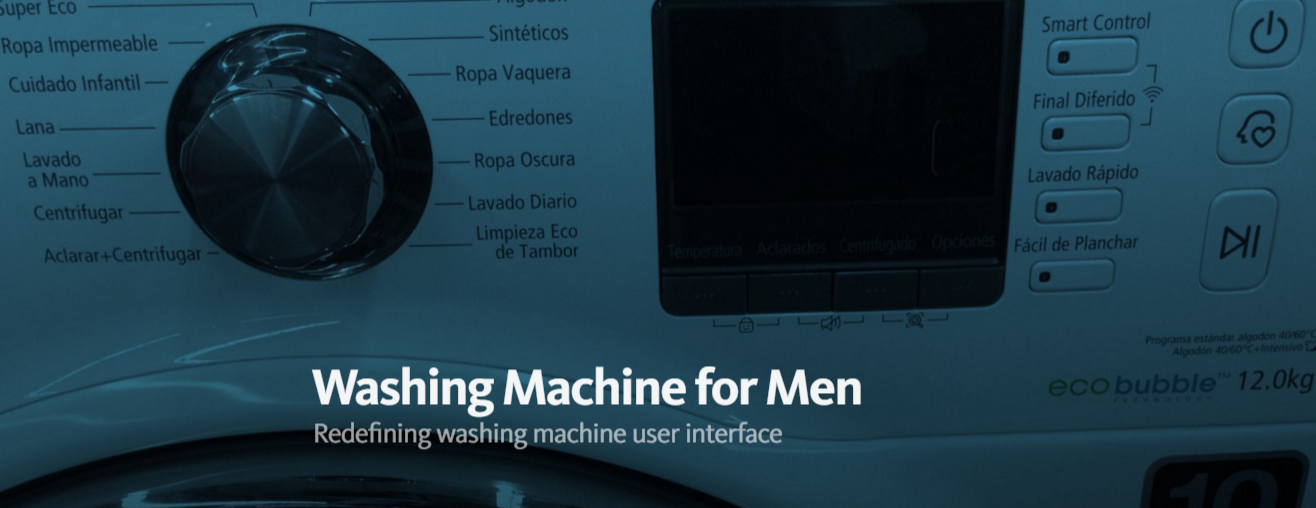 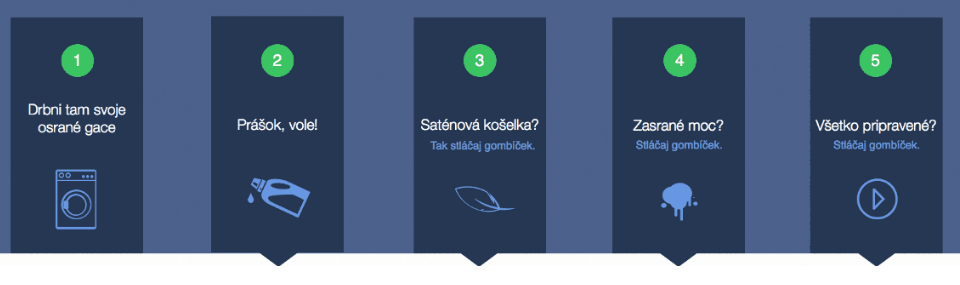 12
https://medium.com/life-tips/washing-machine-for-men-b6f927bbb538#.f6brbawuk
Tomáš Bouda   HCI na KISK
Obsah kurzu - teorie
HCI, IV a CSCW
Designový proces pohledem HCI (výzkum – prototyp -  evaluace)
Analýza uživatelských potřeb
Psychologie a kognitivní věda
Heuristická analýza
Konceptuální a mentální modely
Reprezentace informací
Přímá manipulace
Uživatelské testování
Emoční design
Exkurze HUME Lab, Honeywell letecký simulátor (Airbus A320 a Helikoptéra)?
13
Tomáš Bouda   HCI na KISK
Obsah kurzu – praktické úkoly
14
Tomáš Bouda   HCI na KISK
Obsah kurzu – praktické úkoly
Mapování problému
Hledání konkrétní designérské výzvy
Prototypování – tužka, papír, nůžky
Kolektivní evaluace prototypů
Digitální mock-up (Balsamiq, InVision?)
Příprava testování
Testování použitelnosti
Finální prototyp
15
Tomáš Bouda   HCI na KISK
Uspěje ten, kdo …
… je členem týmu, který úspěšně projde všemi úkoly. 

&

… přečte Design pro každý den (D. Norman).
16
Tomáš Bouda   HCI na KISK
Hodnocení týmů
Jednoznačnost 
Jasně vymezené úkoly díky metrikám (např. 2 scénáře, 2 prototypy). 
Splnil/Nesplnil

Sdílení
Povinná prezentace úkolů na hodinách.
17
Tomáš Bouda   HCI na KISK
Povinná četba
Design pro každý den (D. Norman
Dotazníčková kontrola
1. – 3. kap. (13. března)
4. – 5. kap. (10. dubna)
6. – 7. kap. (8. května)
18
Tomáš Bouda   HCI na KISK
Kombinovaní studenti
Odborný článek v časopise. 

Nebude tu jeden tým kombinovaných?

Výuka o víkendu?
19
Tomáš Bouda   HCI na KISK
Týmy 3-4 X 5
Týmy nejpozději 8. 3. 2015

Do týmů budou rozděleni všichni studenti.
20
Tomáš Bouda   HCI na KISK
Sdílejme dobrou praxi
Foťte
Zapisujte si
Mentální mapy
Facebook, Twitter 
Podělte se o vaše nápady, názory a komentáře na
#kiskhci
Facebook: https://www.facebook.com/groups/kiskhci/

Pište mi na boudatomas@gmail.com (předmět mailu: KISKHCI)
21
Tomáš Bouda   HCI na KISK
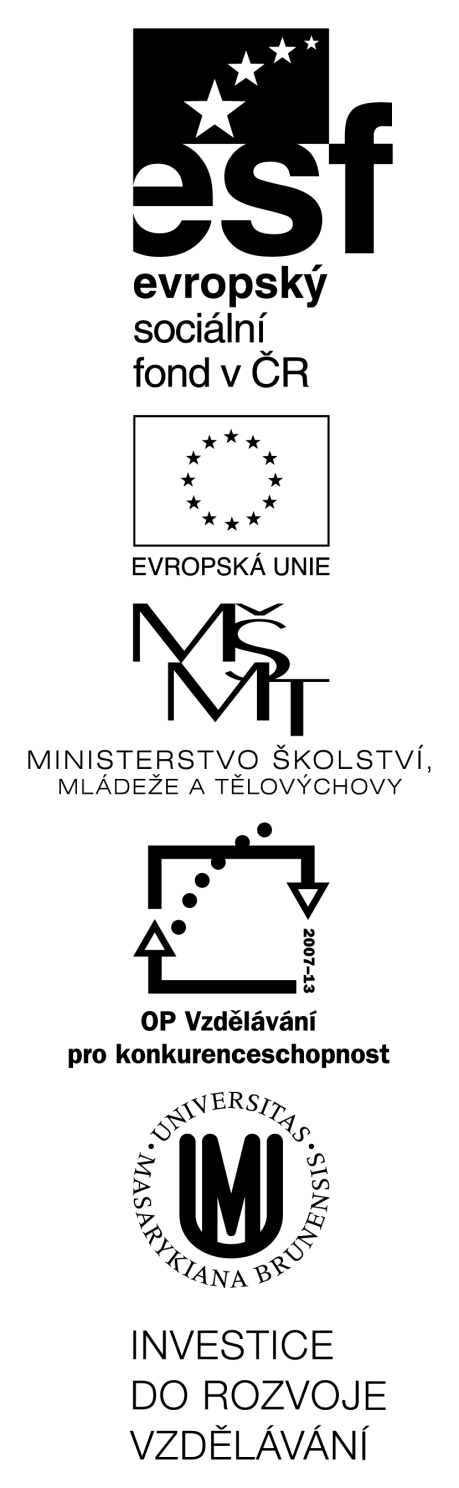 Děkuji za pozornost
Tomáš Bouda 
boudatomas@gmail.com
KISK 2016 Komunikace Člověk-počítač